Afvalkwis
In welke bak?
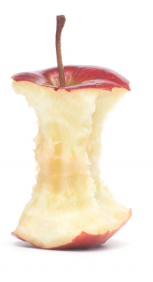 In welke bak moet je dit klokhuis gooien?

rode bak
groene bak
blauwe bak
gele bak
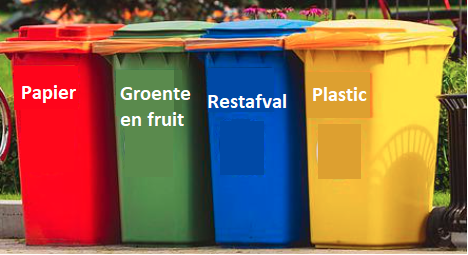 In welke bak?
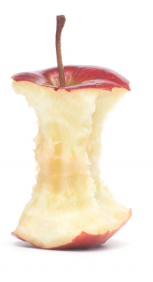 In welke bak moet je dit klokhuis gooien?

rode bak
groene bak
blauwe bak
gele bak
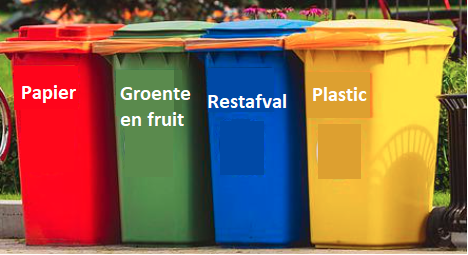 In welke bak?
In welke bak moet je deze doos gooien?

rode bak
groene bak
blauwe bak
gele bak
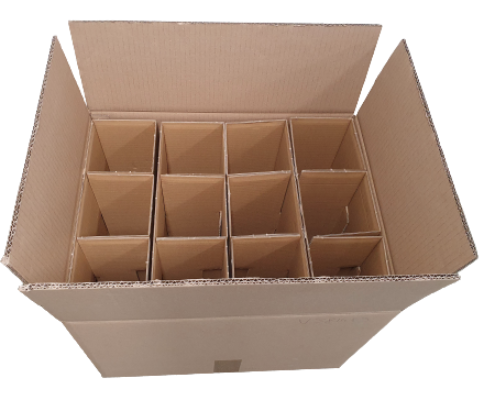 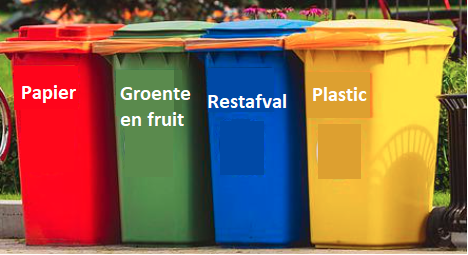 In welke bak?
In welke bak moet je deze doos gooien?

rode bak
groene bak
blauwe bak
gele bak
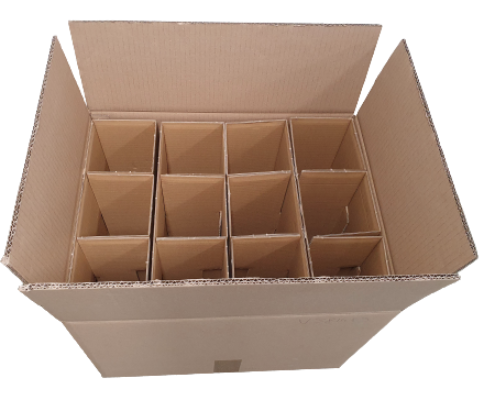 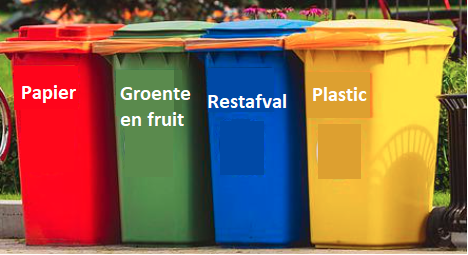 Afvalbakken
Alle bakken zijn helemaal vol.
Welke bak is het lichtst?
A
B
C
D
Afvalbakken
Alle bakken zijn helemaal vol.
Welke bak is het lichtst?
A
B
C
D
Hoeveel kilo?
In bak A zit 3 kilo glas. 
Hoeveel kilo zit ongeveer  in bak B?
A
B
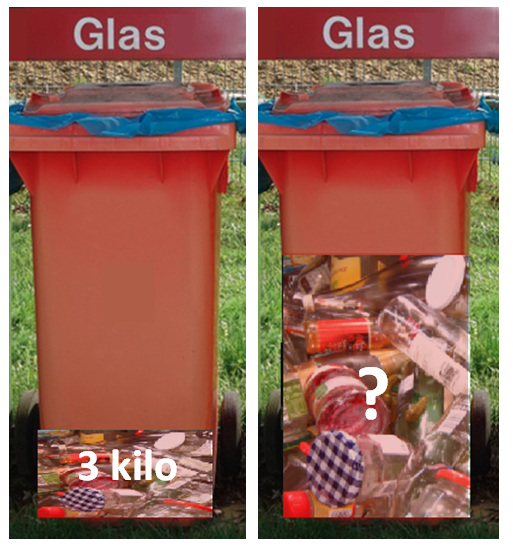 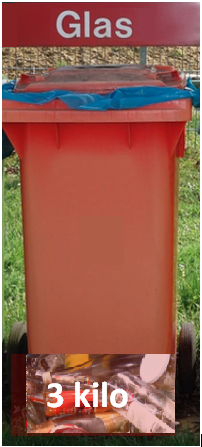 4 kilo
 5 kilo
 6 kilo
 9 kilo
Hoeveel kilo?
In bak A zit 3 kilo glas. 
Hoeveel kilo zit ongeveer  in bak B?
A
B
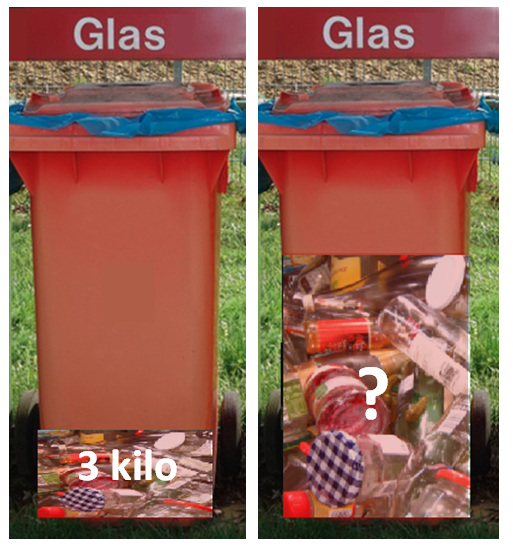 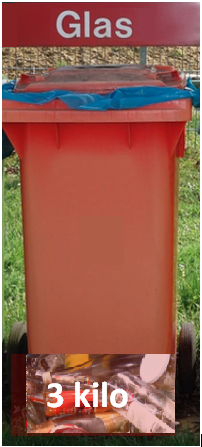 4 kilo
 5 kilo
 6 kilo
 9 kilo
Hoeveel kilo?
In bak A zit 6 kilo plastic. 
Hoeveel kilo zit ongeveer  in bak B?
A
B
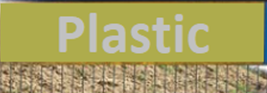 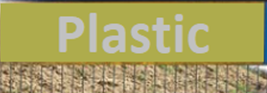 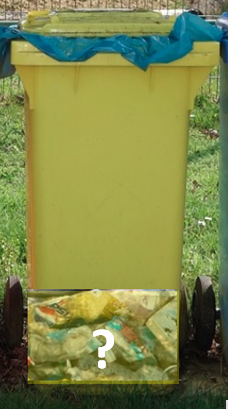 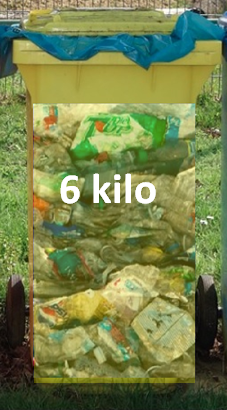 1 kilo
 2 kilo
 3 kilo
 4 kilo
Hoeveel kilo?
In bak A zit 6 kilo plastic. 
Hoeveel kilo zit in bak B?
A
B
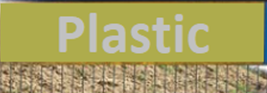 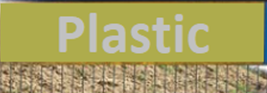 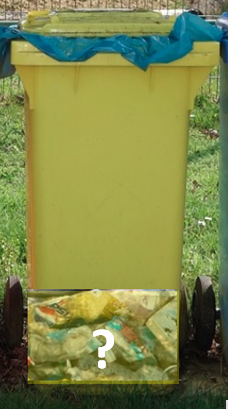 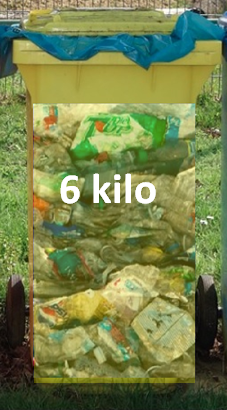 1 kilo
 2 kilo
 3 kilo
 4 kilo
Hoeveel kilo?
A
B
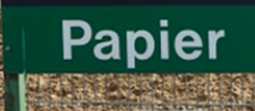 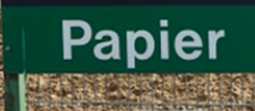 In bak A zit 20 kilo papier. 
Hoeveel kilo zit ongeveer in bak B?
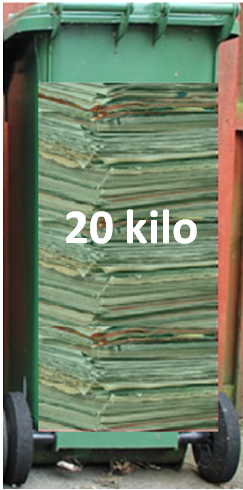 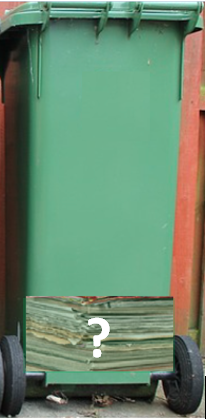 15 kilo
 10 kilo
  5 kilo
  1 kilo
Hoeveel kilo?
A
B
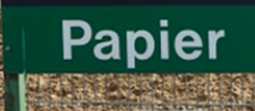 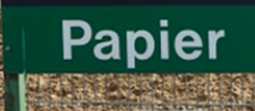 In bak A zit 20 kilo papier. 
Hoeveel kilo zit ongeveer in bak B?
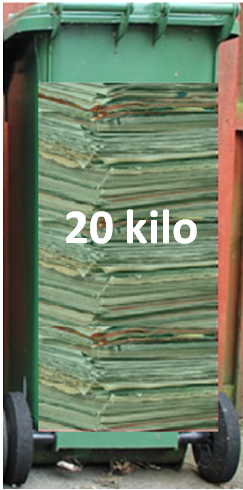 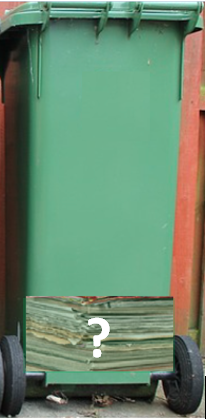 15 kilo
 10 kilo
  5 kilo
  1 kilo
Afvalkalender
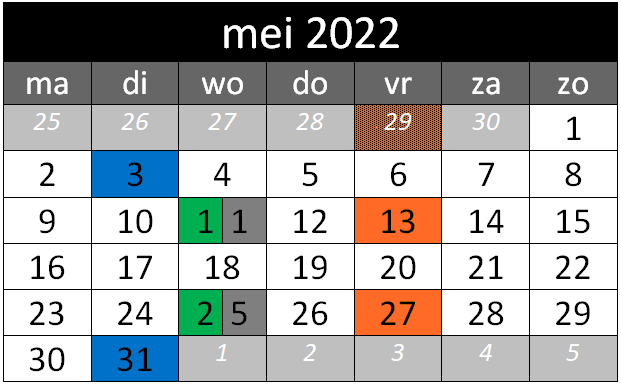 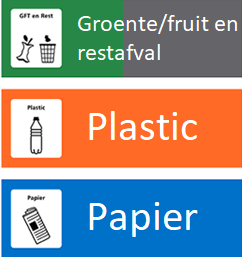 Vrijdag 27 mei wordt plastic-afval opgehaald. 
Op welke volgende dag in juni wordt het weer opgehaald?
3 juni
7 juni
10 juni
14 juni
Afvalkalender
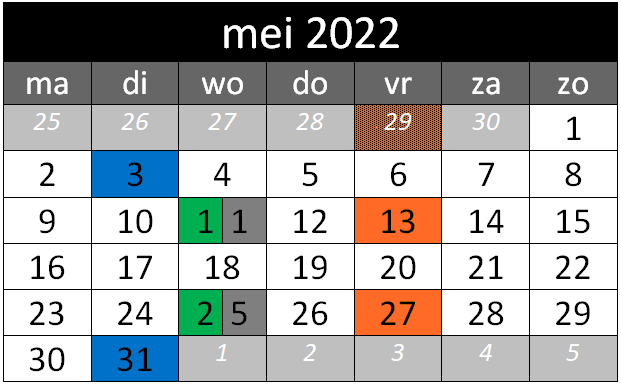 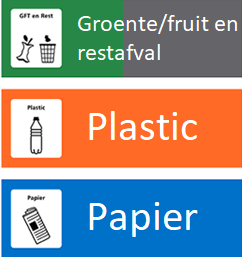 Vrijdag 27 mei wordt plastic-afval opgehaald. 
Op welke volgende dag in juni wordt het weer opgehaald?
3 juni
7 juni
10 juni
14 juni
Afvalkalender
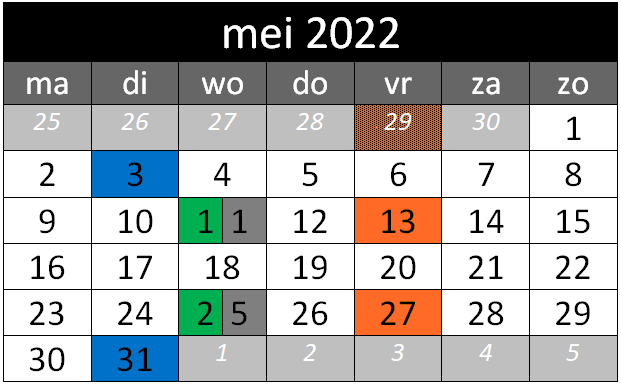 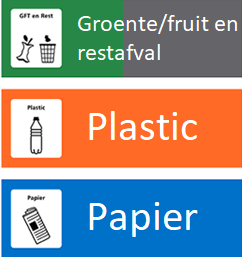 Dinsdag 31 mei wordt papierafval opgehaald. 
Op welke volgende dag in juni wordt het weer opgehaald?
7 juni
17 juni
21 juni
28 juni
Afvalkalender
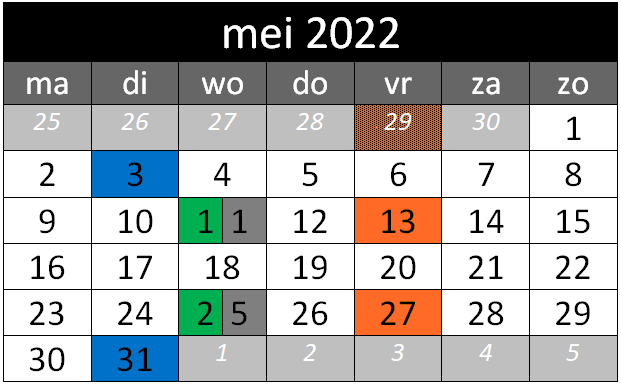 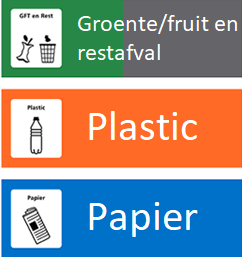 Dinsdag 31 mei wordt papierafval opgehaald. 
Op welke volgende dag in juni wordt het weer opgehaald?
7 juni
17 juni
21 juni
28 juni
Verpakkingen
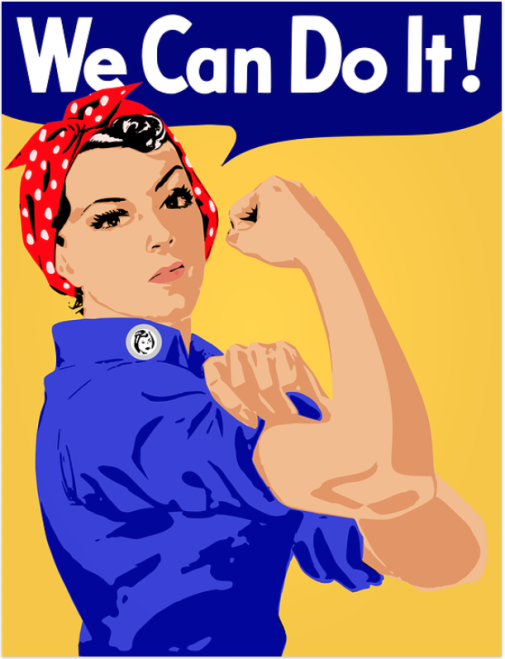 Waar wordt deze poster in verpakt?
A                   B                  C                          D
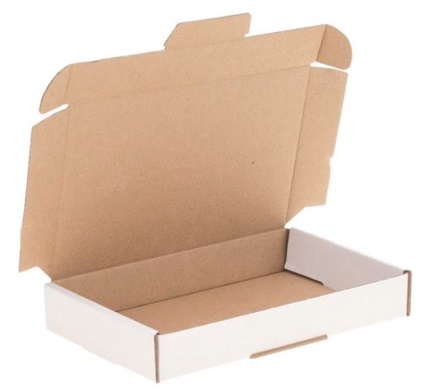 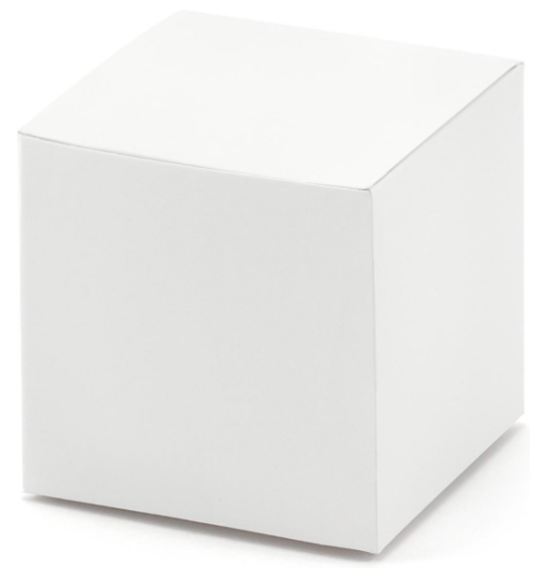 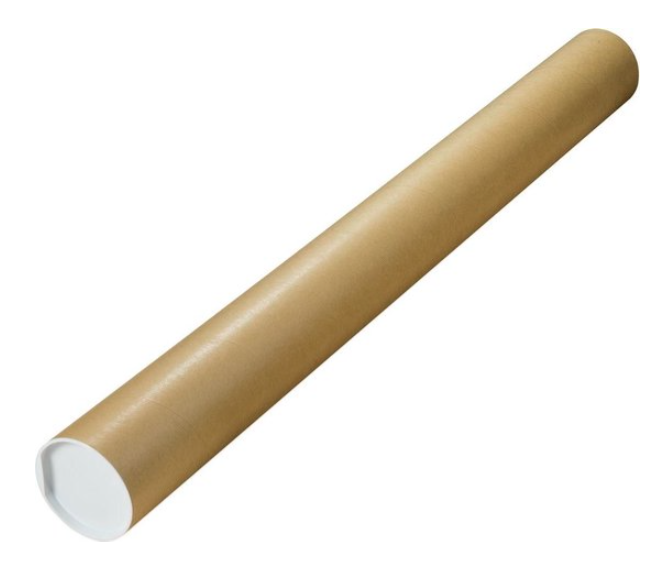 Verpakkingen
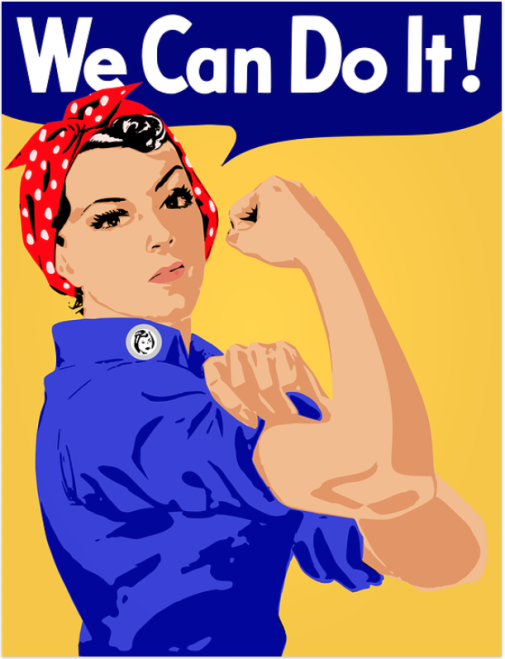 Waar wordt deze poster in verpakt?
A                   B                  C                          D
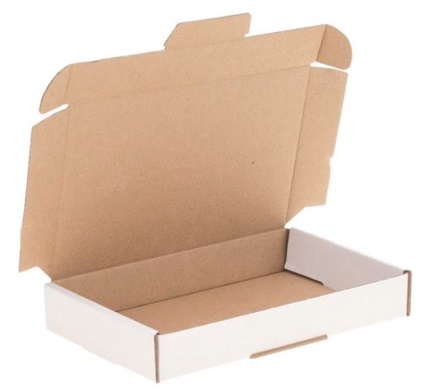 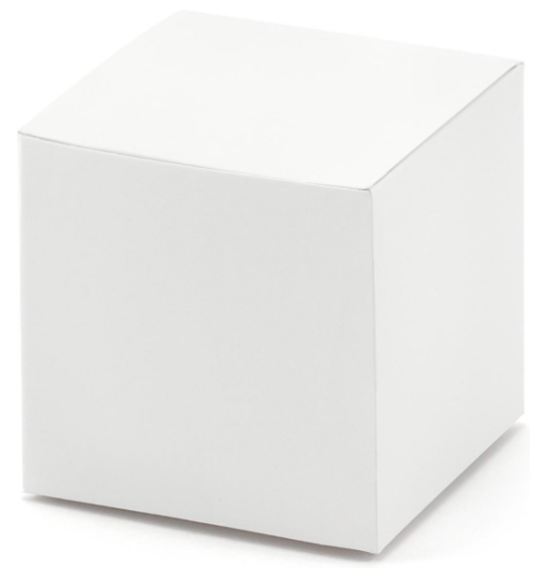 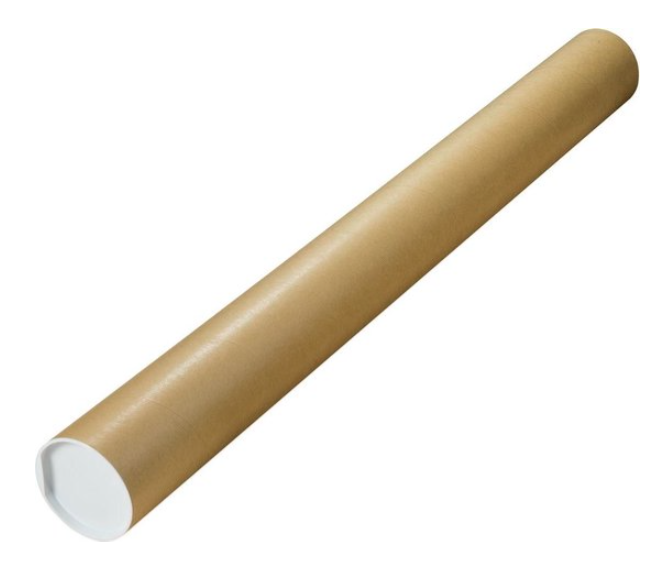 Verpakkingen
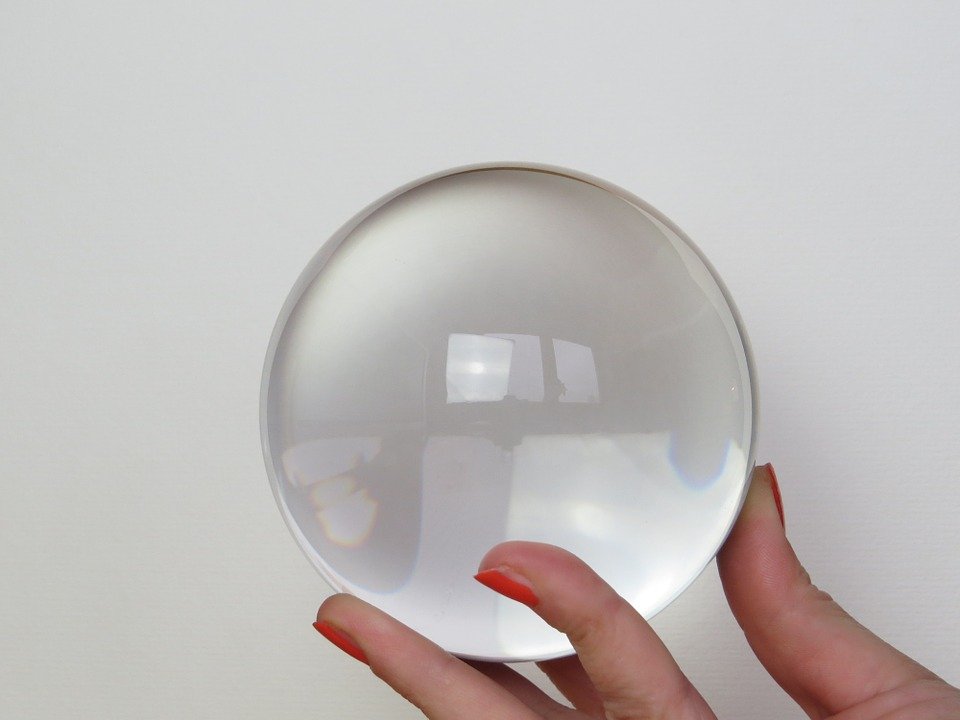 Waar wordt deze glazen bol in verpakt?
A                   B                  C                          D
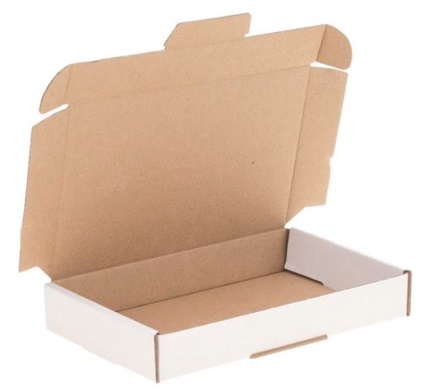 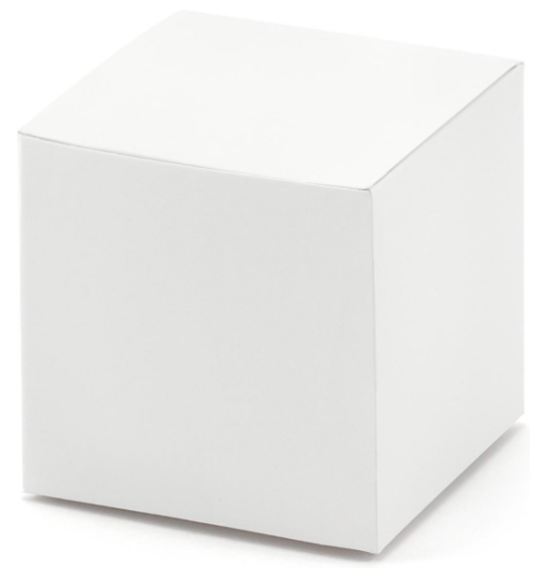 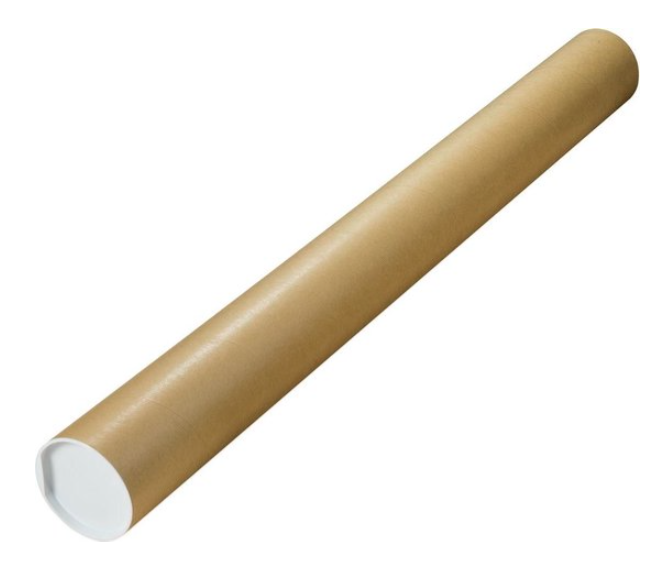 Verpakkingen
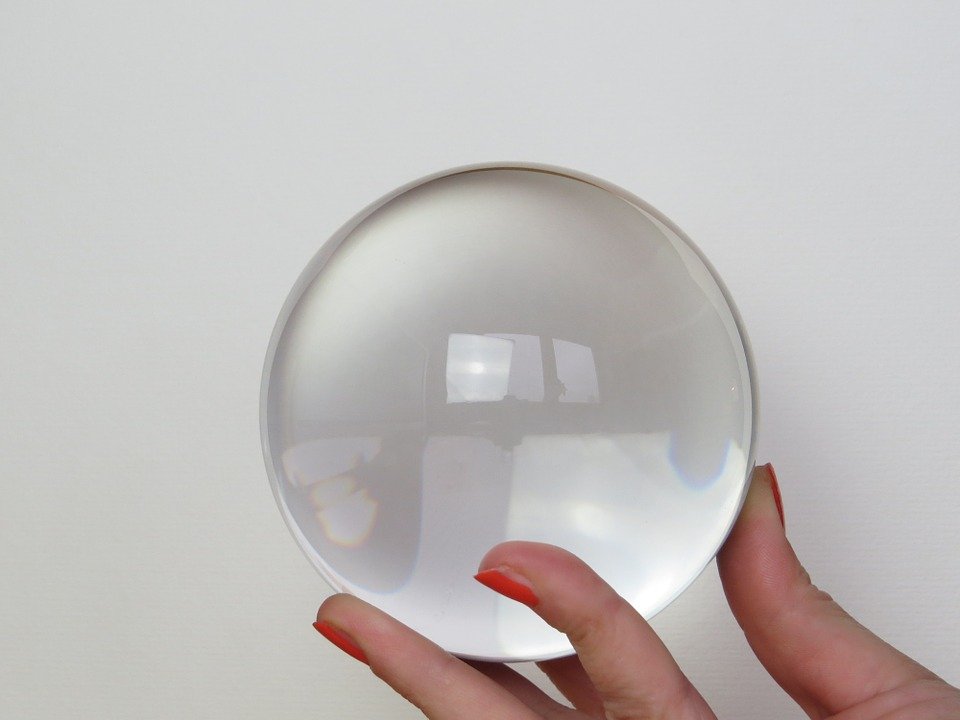 Waar wordt deze glazen bol in verpakt?
A                   B                  C                          D
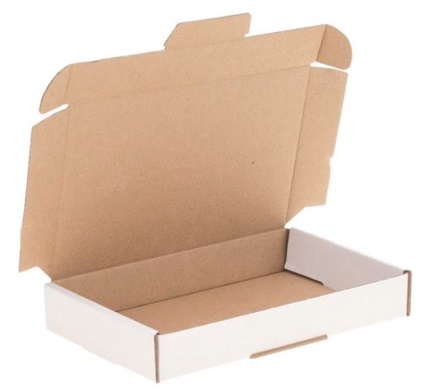 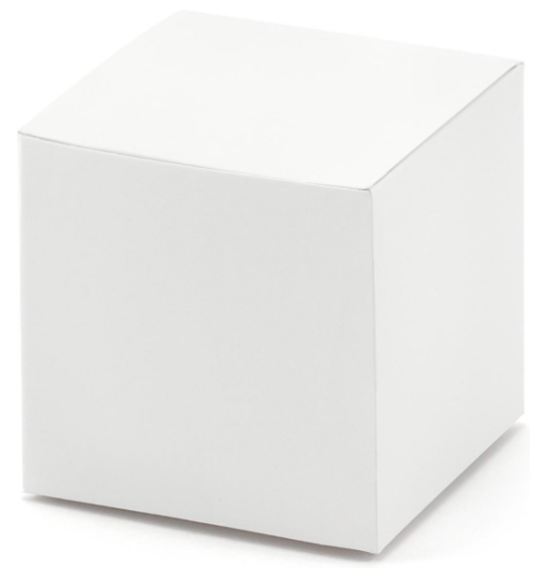 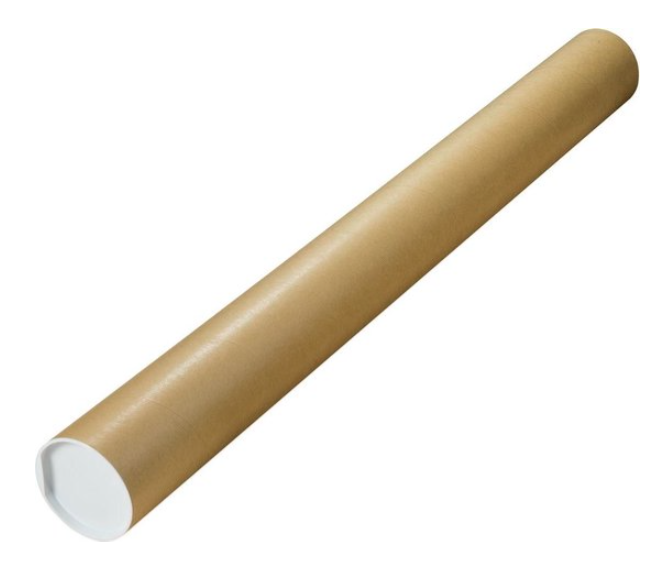 Waar kan ik het pak NIET mee vouwen?
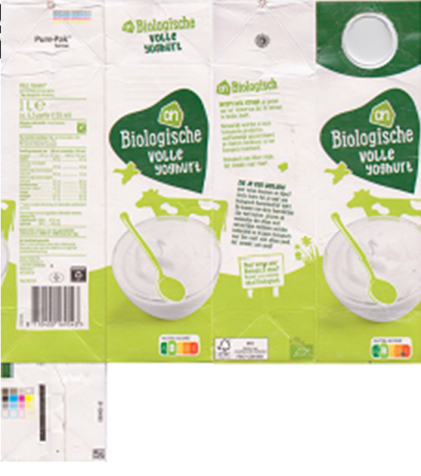 B
D
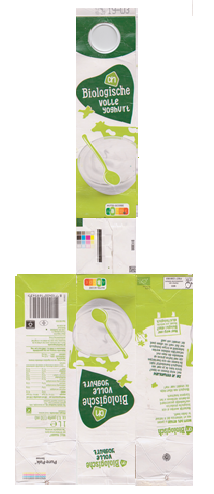 A
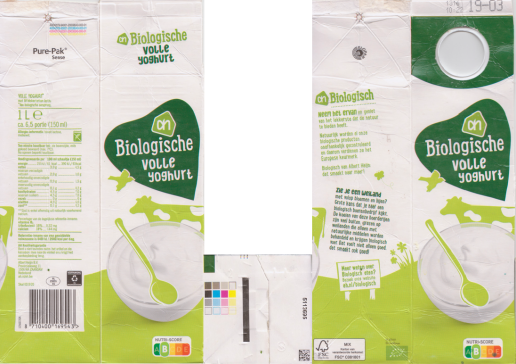 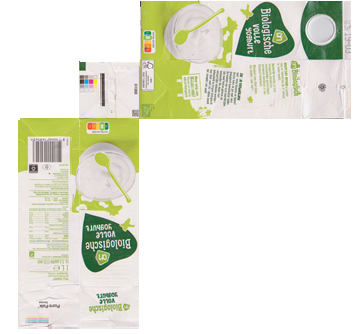 C
Waar kan ik het pak NIET mee vouwen?
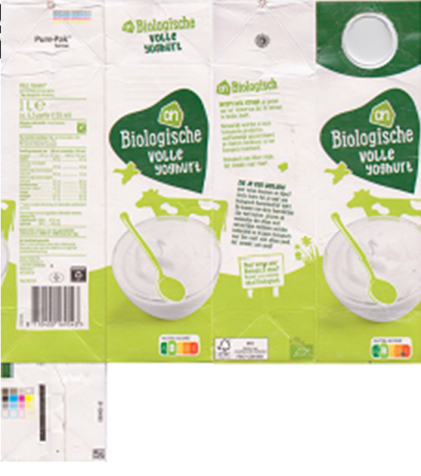 B
D
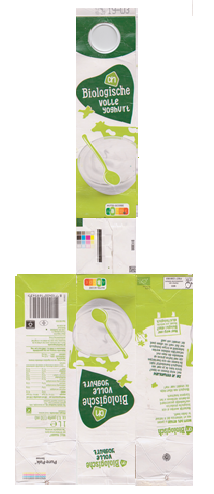 A
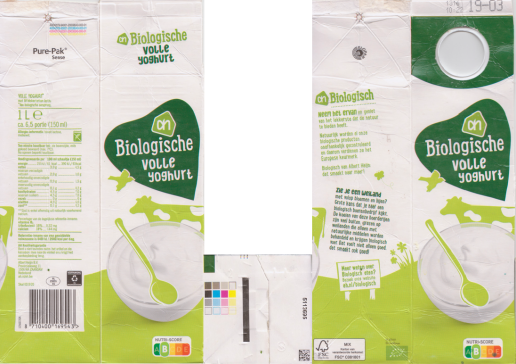 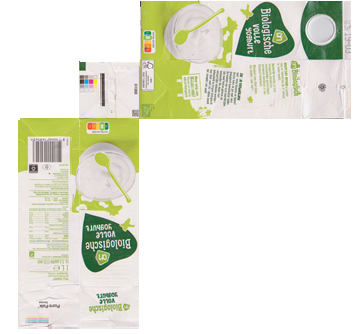 C
Waar kan ik het pak NIET mee vouwen?
B
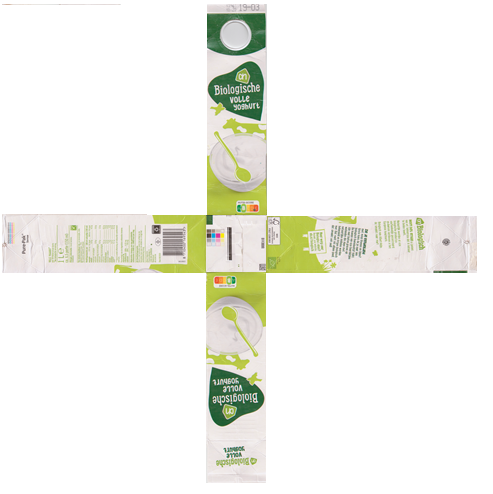 C
D
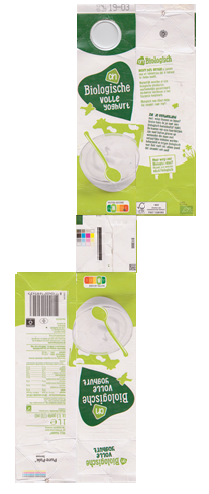 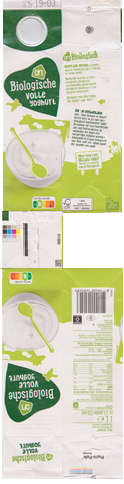 A
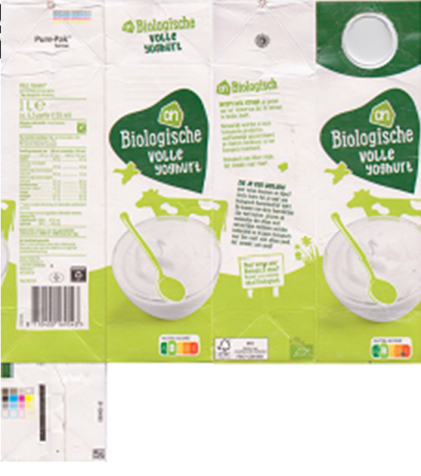 Waar kan ik het pak NIET mee vouwen?
B
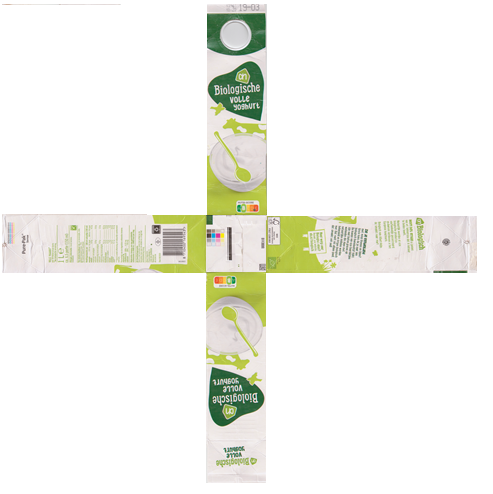 C
D
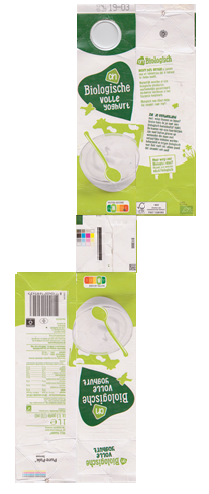 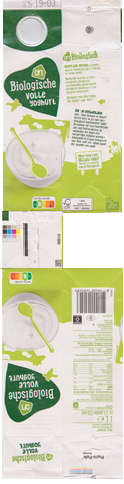 A
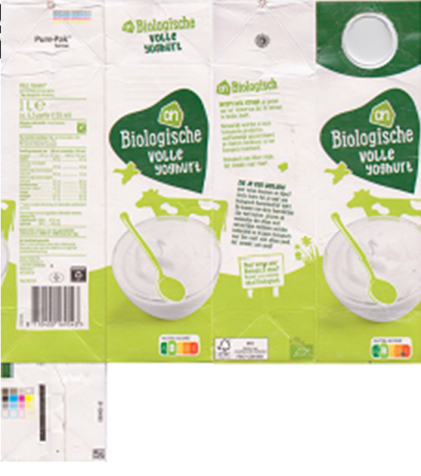 Waar kan ik het pak NIET mee                           …vouwen?
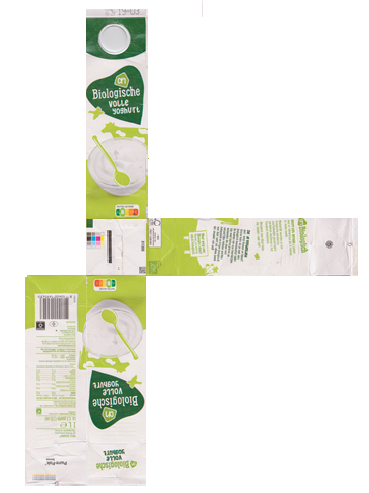 B
D
C
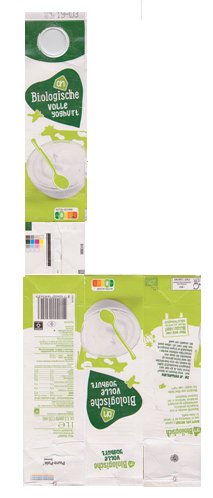 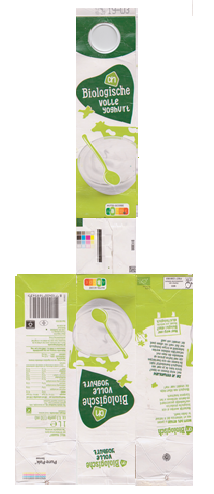 A
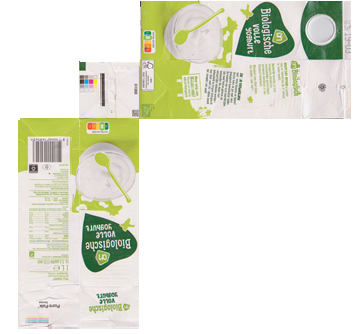 Waar kan ik het pak NIET mee                           …vouwen?
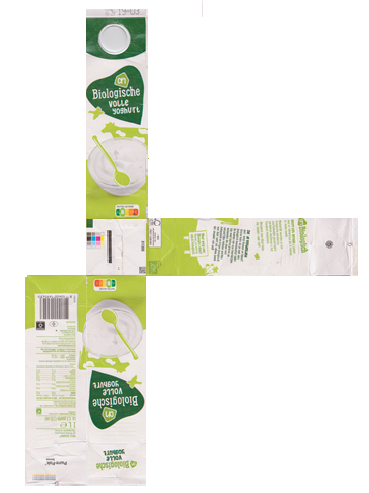 B
D
C
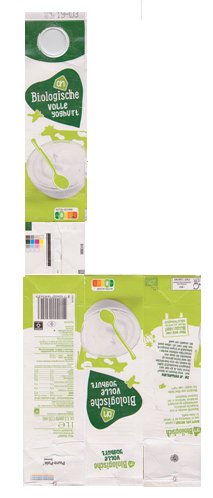 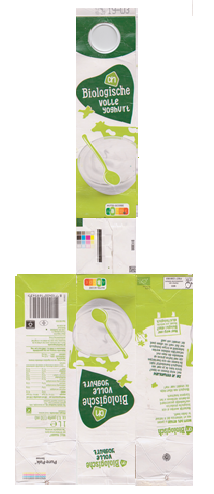 A
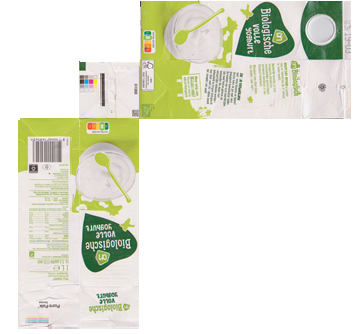 Hoeveel kleine doosjes van 4 eieren kan ik vullen?
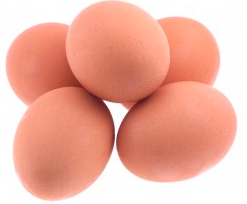 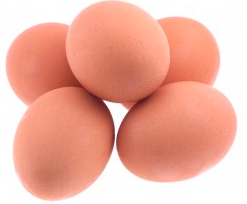 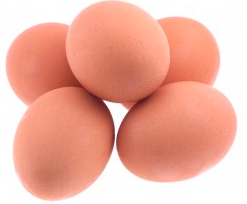 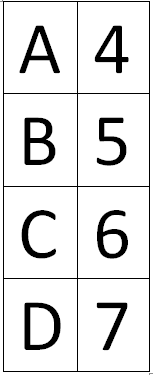 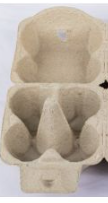 Hoeveel kleine doosjes van 4 eieren kan ik vullen?
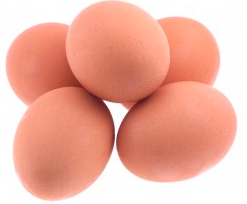 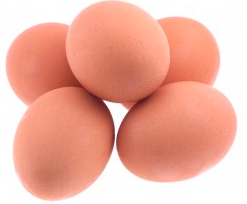 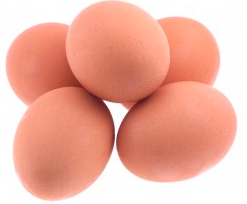 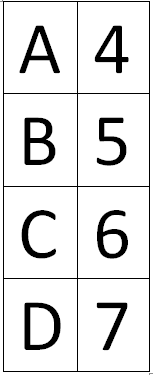 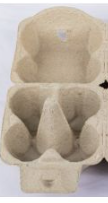 Hoeveel kleine doosjes van 6 eieren kan ik vullen?
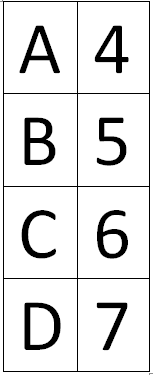 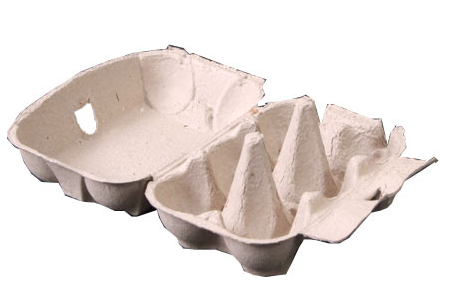 Hoeveel kleine doosjes van 6 eieren kan ik vullen?
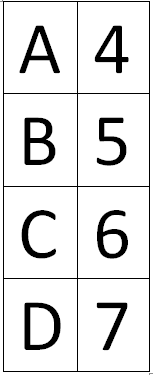 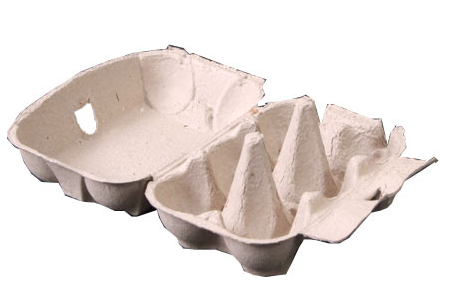 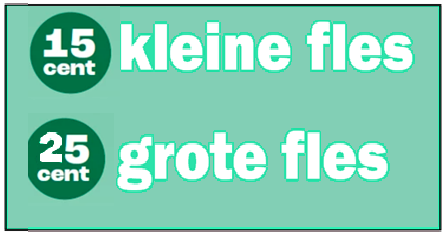 3 kleine flesjes en 2 grote flessenHoeveel statiegeld krijg ik?
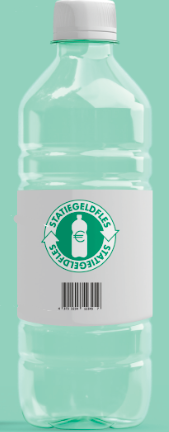 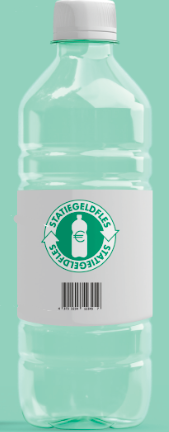 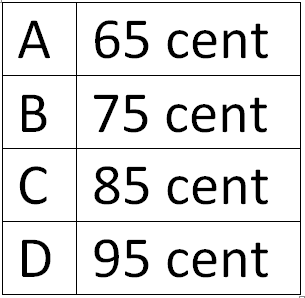 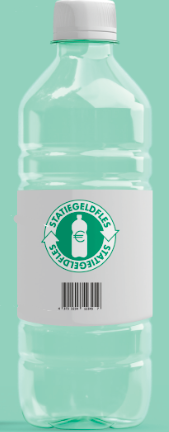 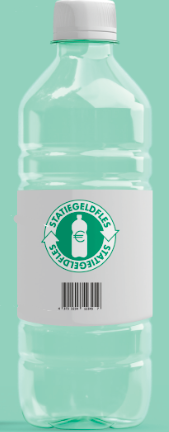 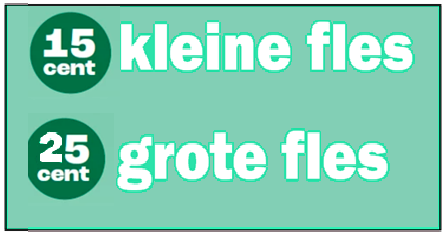 3 kleine flesjes en 2 grote flessenHoeveel statiegeld krijg ik?
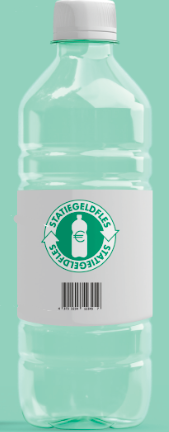 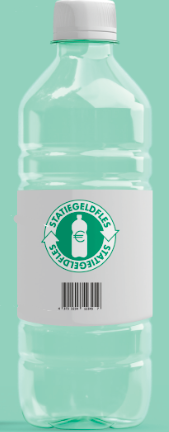 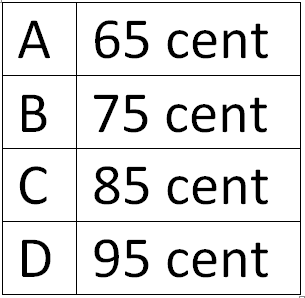 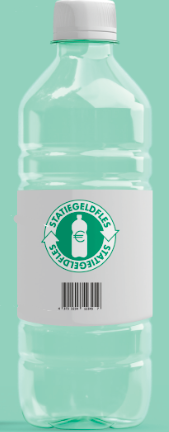 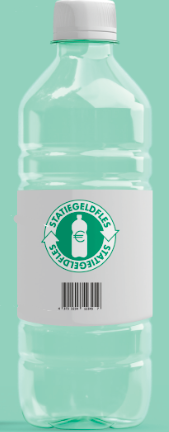 Ik krijg 80 cent statiegeld. Hoeveel kleine en grote flessen heb ik ingeleverd?
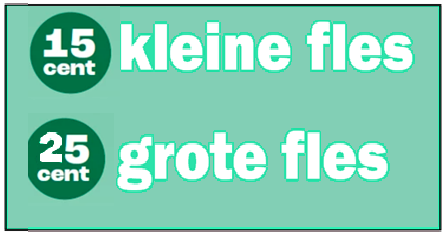 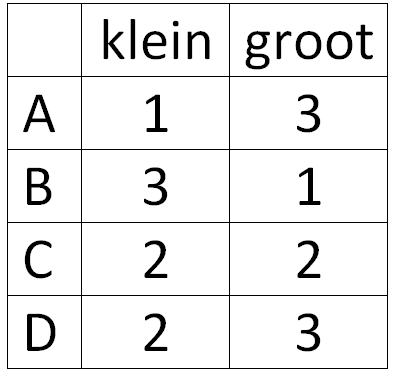 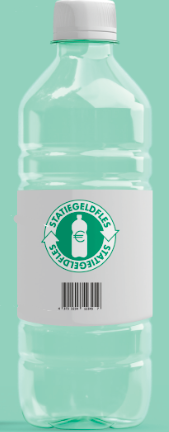 Ik krijg 80 cent statiegeld. Hoeveel kleine en grote flessen heb ik ingeleverd?
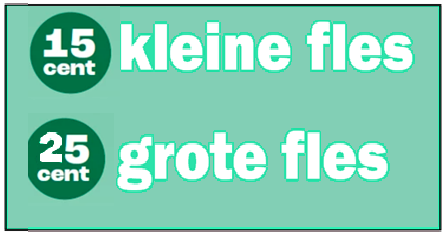 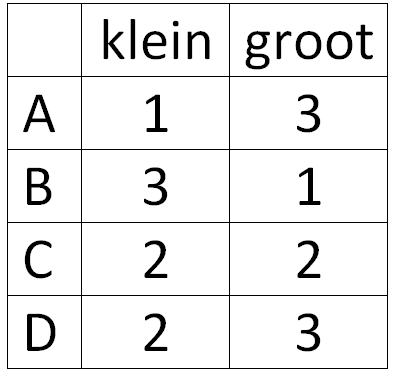 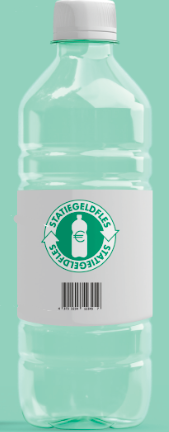 Einde